Starter
The points are always read anti-clockwise around the square
But the square could change orientation:
[Speaker Notes: Source: VariationTheory.com]
Answers
The points are always read anti-clockwise around the square
But the square could change orientation:
[Speaker Notes: Source: VariationTheory.com]
Answers
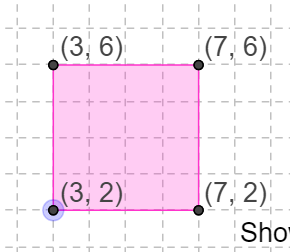 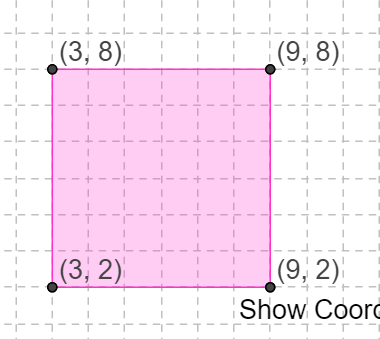 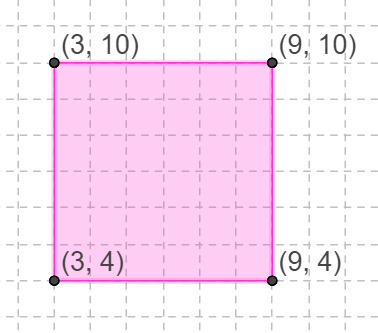 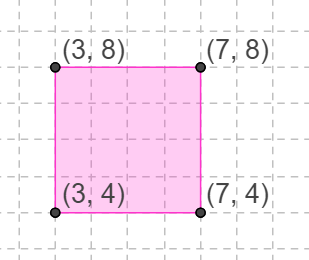 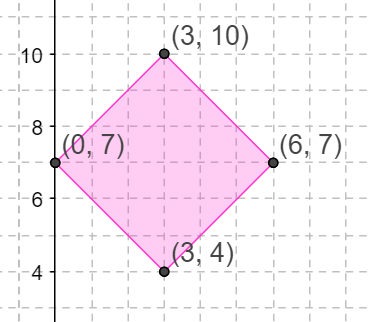 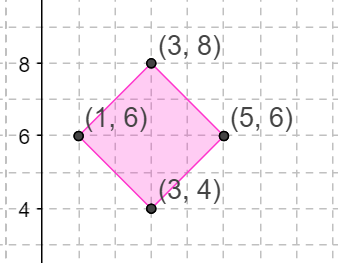 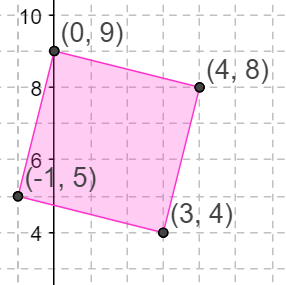 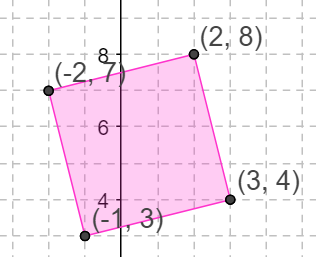 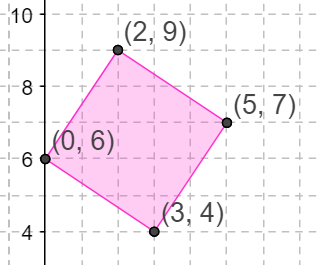 [Speaker Notes: Source: VariationTheory.com]
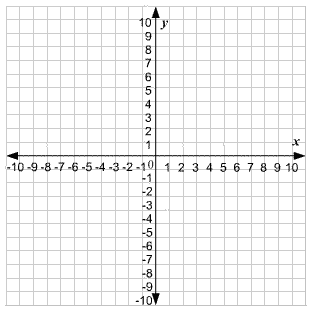 [Speaker Notes: Source: MathsbyFintan on TES]
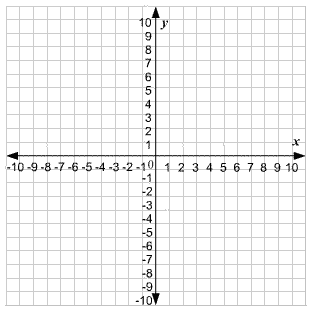 [Speaker Notes: Source: MathsbyFintan on TES]
Put the following equations into the right column.
[Speaker Notes: Source: MathsbyFintan on TES]
Write the equations for each of these lines.
Answers
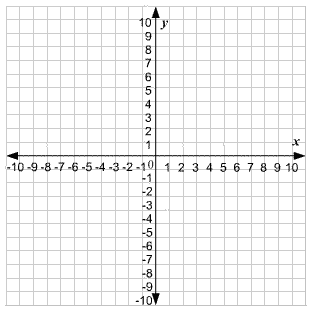 A
F
C
E
D
B
[Speaker Notes: Source: MathsbyFintan on TES]
Sketch the following graphs on the same set of axes.
Answers
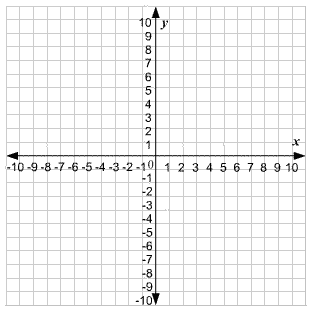 A
C
F
E
D
B
[Speaker Notes: Source: MathsbyFintan on TES]
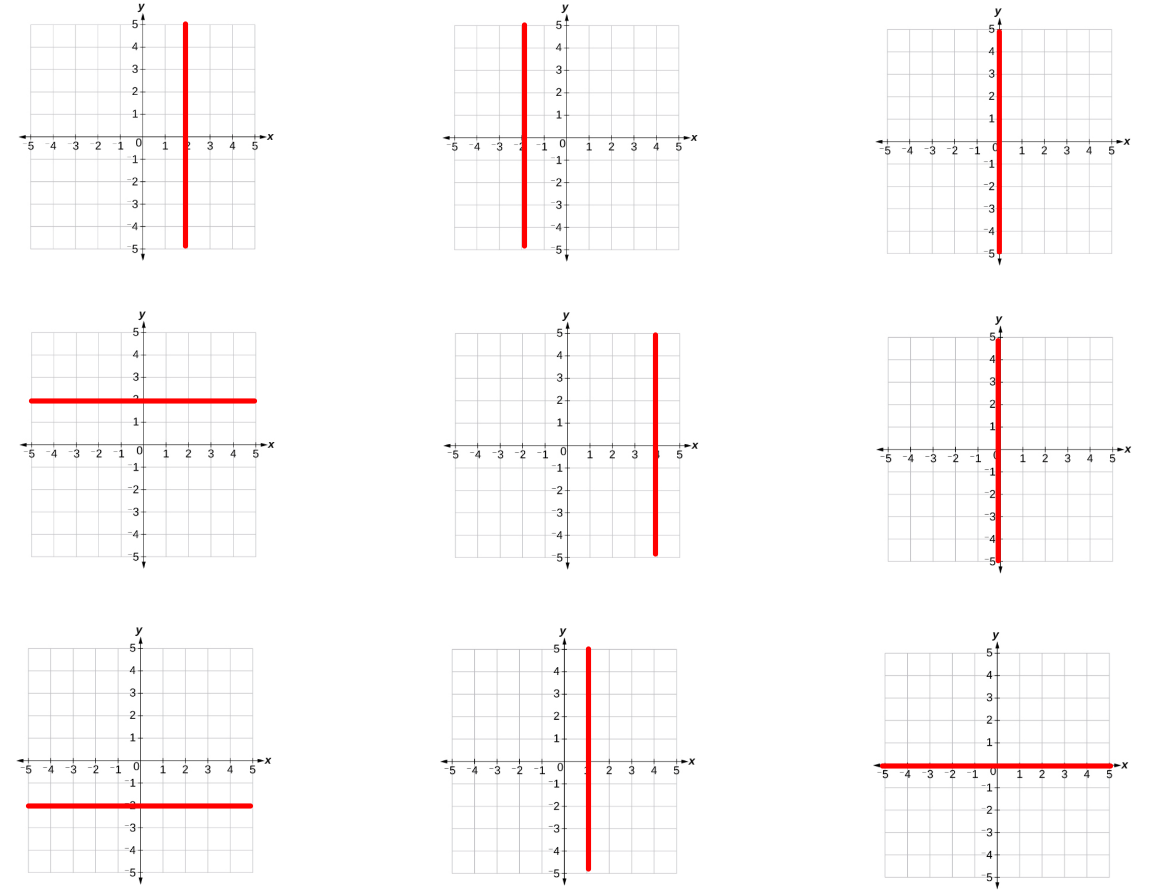 True /
False
True /
False
True /
False
True /
False
True /
False
True /
False
True /
False
True /
False
True /
False
[Speaker Notes: Source: VariationTheory.com]
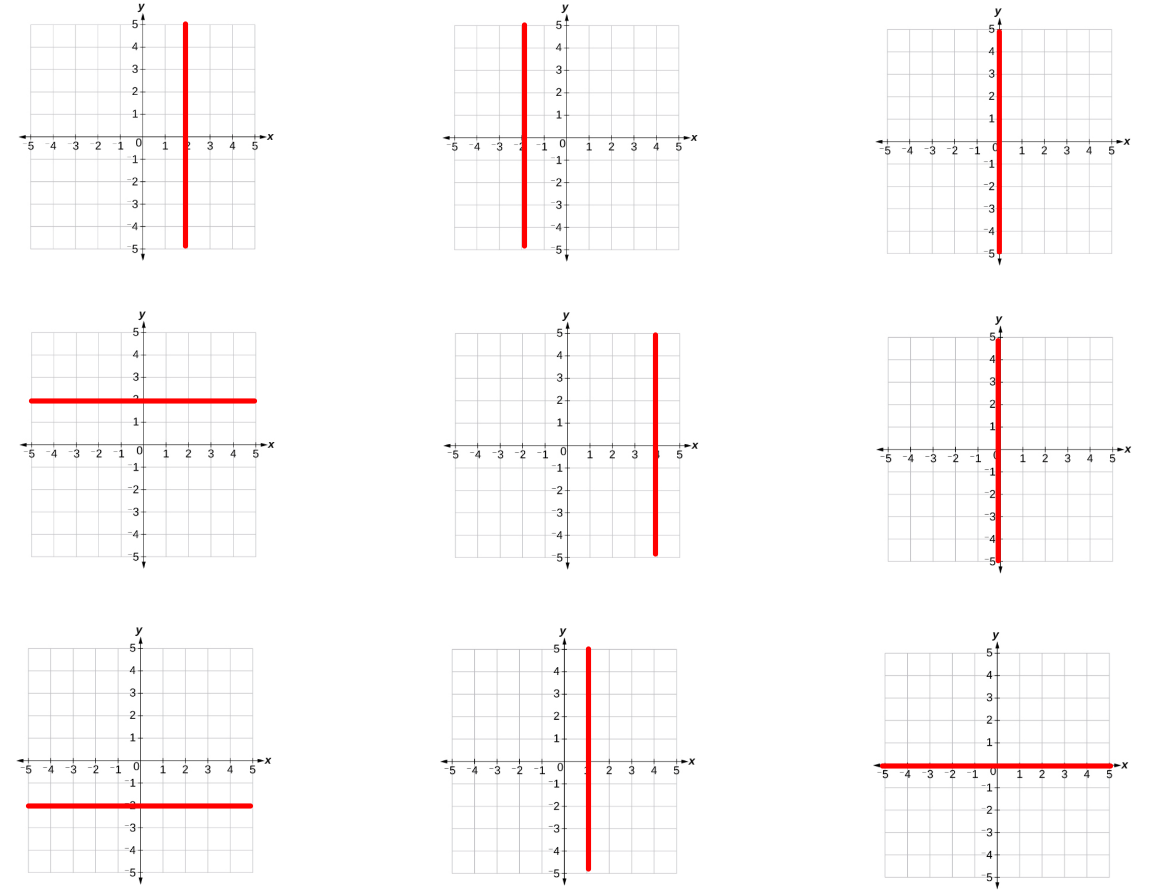 True /
False
True /
False
True /
False
True /
False
True /
False
True /
False
True /
False
True /
False
True /
False
[Speaker Notes: Source: VariationTheory.com]
Write down the equation of the two missing lines needed to complete these squares.
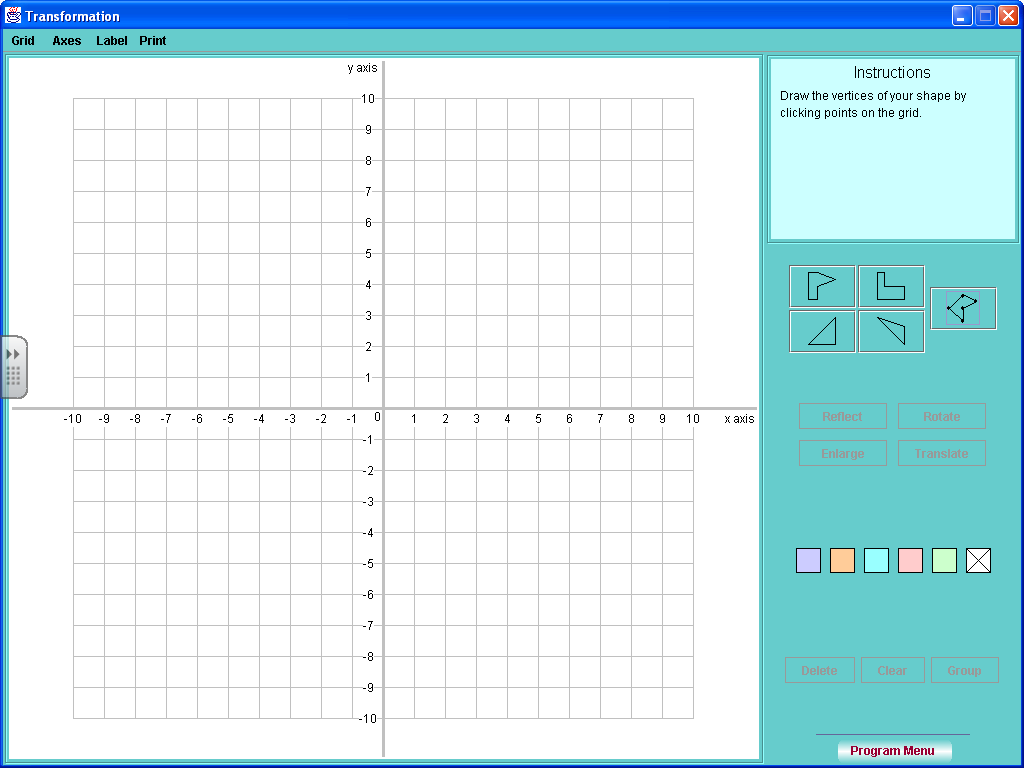 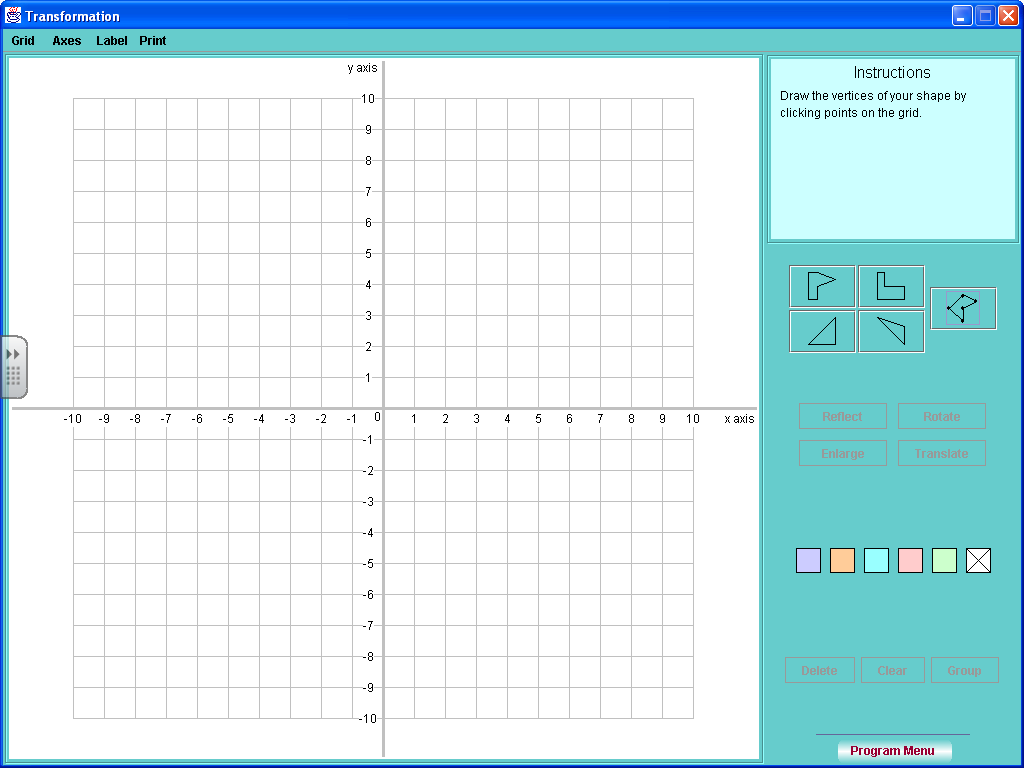 Answers
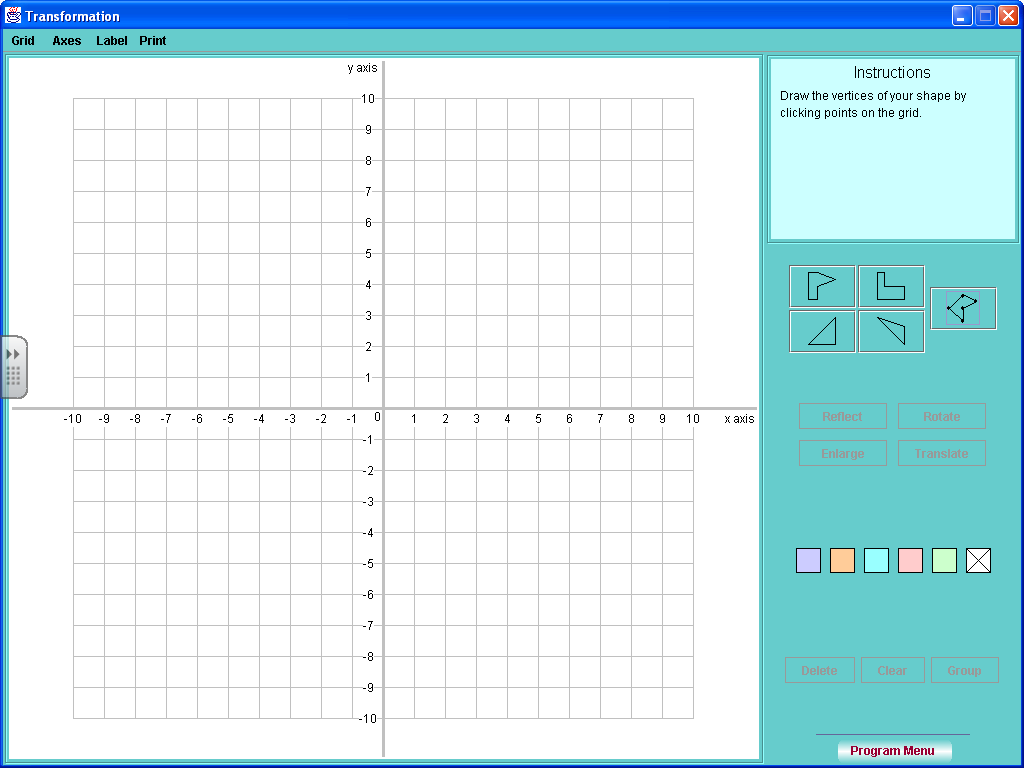 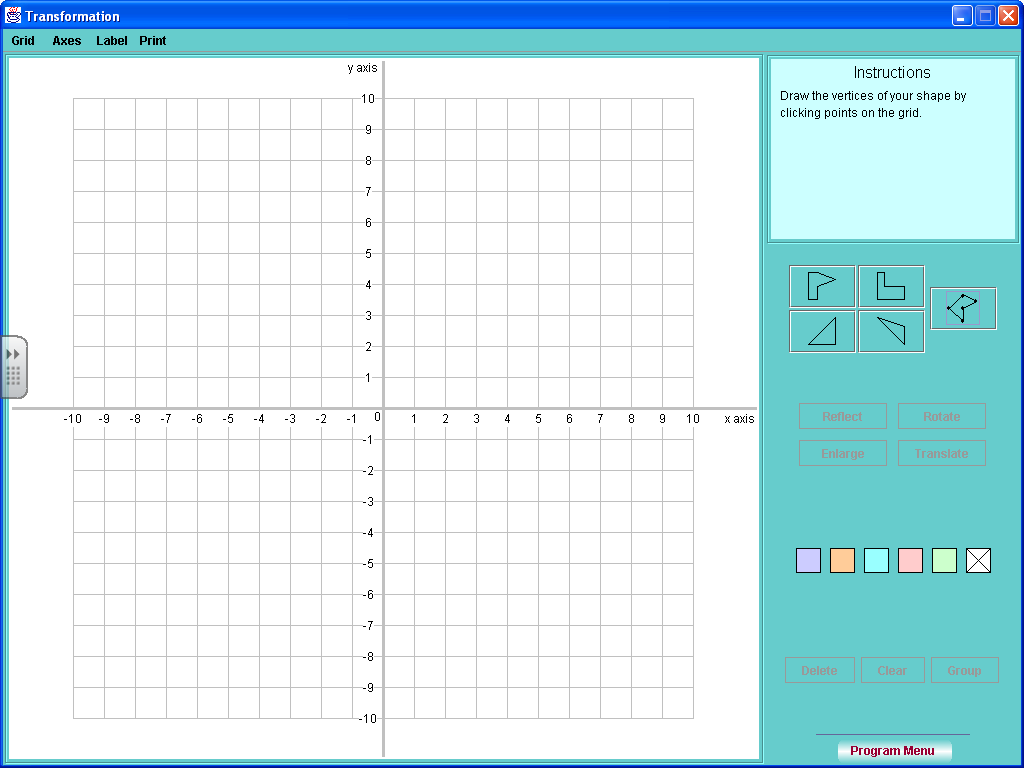 [Speaker Notes: Source: MathsbyFintan on TES]